DATA O PRŮMYSLU

cvičení z předmětu Prostorové sociálně ekonomické informace a jejich využití



6. května 2014
ČSÚ – Rychlé informace
Rychlé informace – Průmysl
	- průmyslová produkce
	- tržby z průmyslové činnosti
	- nové zakázky
	- průměrný evidenční počet zaměstnanců
	- průměrná měsíční nominální hrubá mzda

Zveřejňováno jednou měsíčně (čtvrtletně, ročně) za celou ČR.
ČSÚ – VŠPS
Zaměstnanost a nezaměstnanost podle výsledků VŠPS
	- II. zaměstnanost v národním hospodářství
		- počet zaměstnaných osob podle odvětví CZ-NACE (B-F)
	
Zveřejňováno čtvrtletně (ročně) do úrovně krajů.
ČSÚ – Časové řady
Průmysl, energetika – časové řady
	- měsíční, čtvrtletní, roční
ČSÚ – SLDB
SLDB 2011, ale velká míra nezjištěných údajů:	
	- sečteno obyvatel		10 562 214
	- nezjištěna	ek. aktivita	     670 611 (tj. 6,3 %)

	- zaměstnané osoby	  	  4 666 233
	- nedefinováno odvětví 	     549 390 (tj. 11,8 %)

	Do úrovně obcí, ale pouze základní kategorie CZ-NACE!
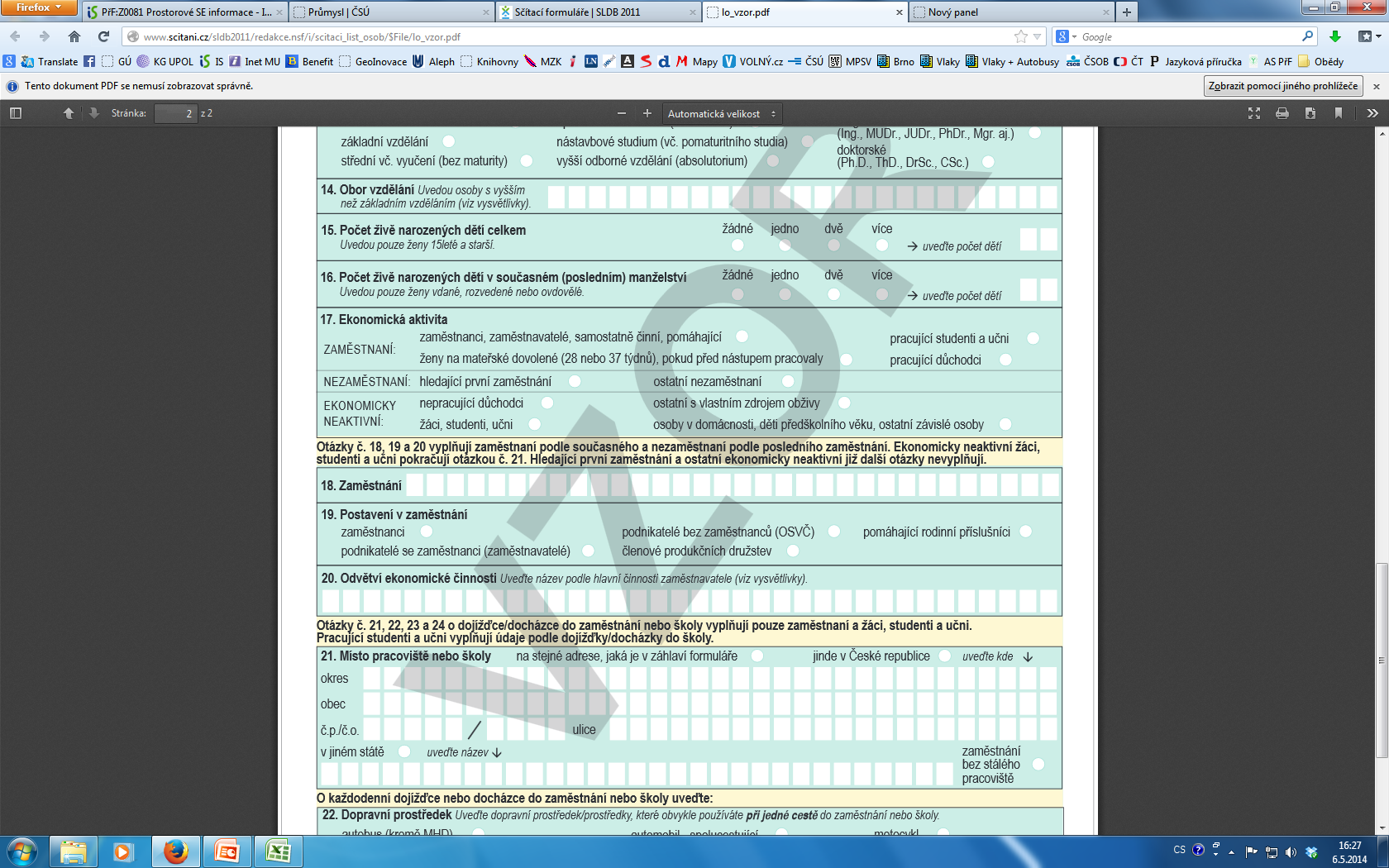 Index specializace
Index specializace průmyslové výroby
	- porovnává relativní zastoupení jednotlivých průmyslových odvětví na celkové zaměstnanosti v hierarchicky nižší jednotce s obdobnými údaji za hierarchicky vyšší jednotku

	- např. index specializace (IS) pro chemický průmysl za okres Most:

		 podíl zaměstnaných v chemickém průmyslu v okrese Most
	IS = -------------------------------------------------------------------
               podíl zaměstnaných v chemickém průmyslu v celé ČR

	- bezrozměrná veličina (může se vynásobit 100, ale stále je to bezrozměrná veličina)

	- výsledek 1,00 = stejná specializace na obou úrovních
	- výsledek vyšší než 1,00 = vyšší specializace 
	- výsledek nižší než 1,00 = nižší specializace
Panorama průmyslu
Panorama zpracovatelského průmyslu
	- jednou ročně vydává Ministerstvo
	průmyslu a obchodu ČR

	- výhody:
	a) podrobné analýzy jednotlivých
	odvětví dle CZ-NACE
	b) vydáváno jednou ročně

	- nevýhody:
	a) data pouze za ČR
	b) formát .pdf
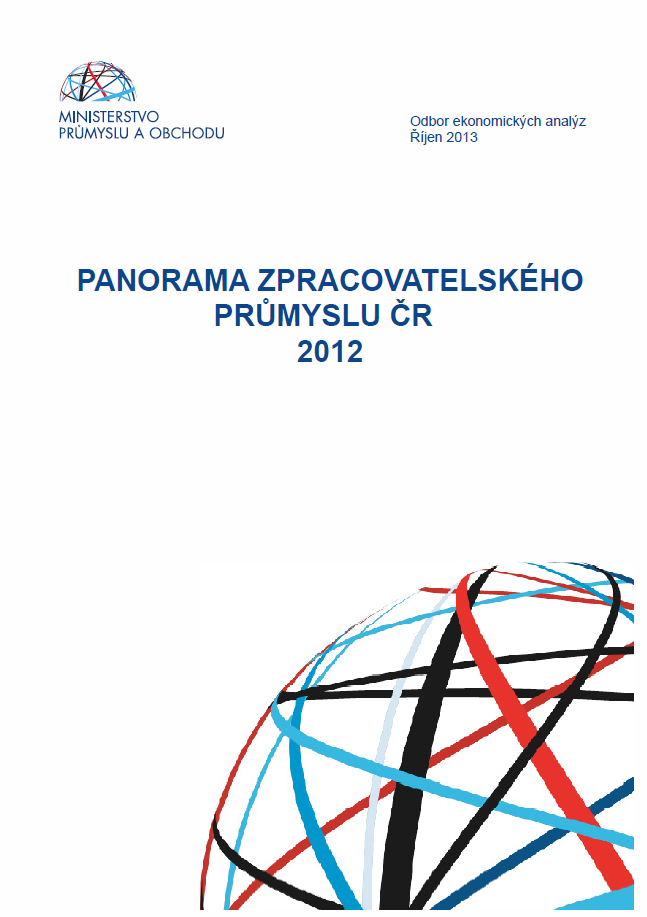 Přímé zahraniční investice
Přímé zahraniční investice
	- jednou ročně vydává Česká národní
	banka

	- výhody:
	a) podrobné analýzy jednotlivých
	odvětví dle CZ-NACE
	b) vydáváno jednou ročně

	- nevýhody:
	a) není provedena kombinace okresy a
	odvětví
	b) někdy nejsou investice definovány
	do úrovně okresů
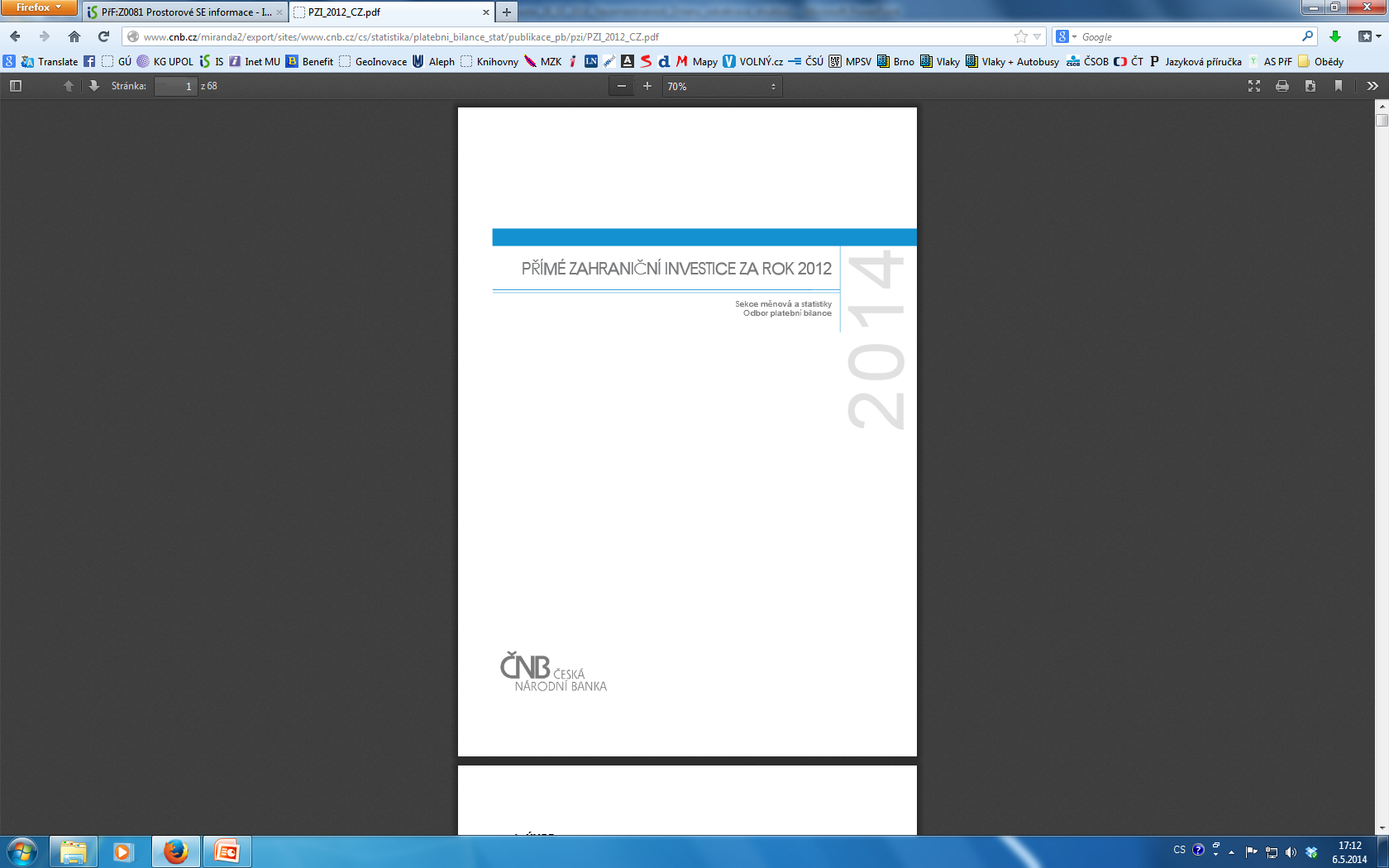 Investiční pobídky
Udělené investiční pobídky
	- zveřejňuje CzechInvest
	- jeden soubor v Excelu
	- veškeré projekty, které získaly investiční pobídky
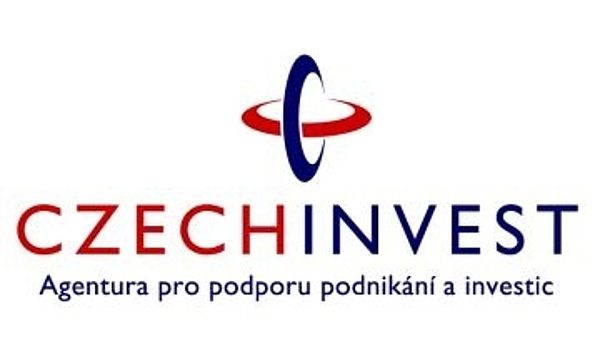 Průmyslové zóny
Průmyslové zóny České republiky
	- zdrojem dat Centrum pro regionální rozvoj ČR, zpracováno Atelierem T – plan s.r.o.
	- zveřejňuje Regionální informační servis (RIS)
	- poslední aktualizace 30. 6. 2011
	- 147 záznamů
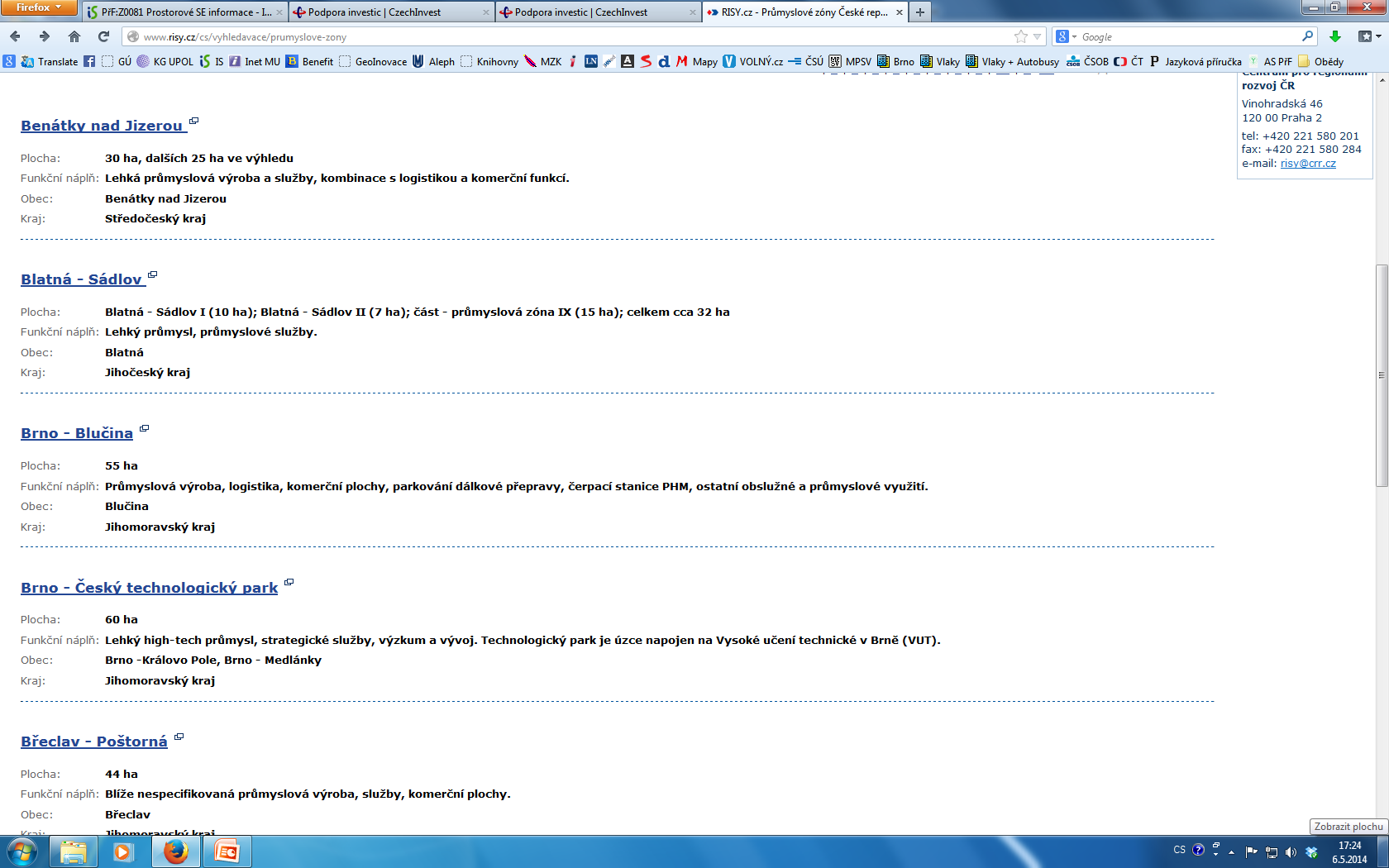 Počet zaměstnanců
1) RES = Registr ekonomických subjektů
	- všechny ekonomické subjekty
	- je ale nutné znát IČO či název
	- nelze třídit podle okresu
	- počet zaměstnanců jen v kategoriích

2) HBI
	- soukromá databáze, přístup nutný s heslem
	- velmi podrobné údaje, ale spíše o středních a velkých firmách
	- patrně databáze s největším množstvím informací v ČR, je třeba ale zvážit otázku přesnosti
	- řazeno dle sídla podniku

3) obchodní rejstřík (www.justice.cz)
	- nutné znát IČO či název
	- sbírka listin
Cvičení
1) Vypočtěte podíly zaměstnanosti 10 základních odvětví zpracovatelského průmyslu v okresech Vašeho kraje, ve Vašem kraji a v ČR.
	- soubor s daty je v materiálech v ISu
	- 10 odvětví:	potravinářský
			TOK
			dřevozpracující
			papírenský a polygrafický
			chemický
			sklářský a stavebních hmot
			hutnický a kovozpracující
			strojírenský
			elektrotechnický
			ostatní zpracovatelský
	
2) Vypočtěte indexy specializace a výsledky okomentujte

3) Pro 3 libovolná okresní města Vašeho kraje vytvořte žebříčky 10 největších zaměstnavatelů v průmyslu.
	- porovnejte informace z HBI, RES a obchodního rejstříku